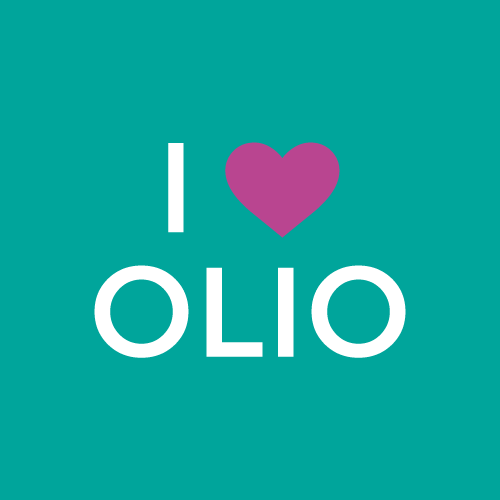 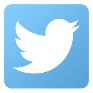 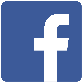 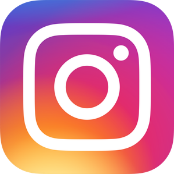 @OLIO.app
/OLIOapp
@OLIO_ex
/OLIOapp
www.olioex.com
tessa@olioex.com